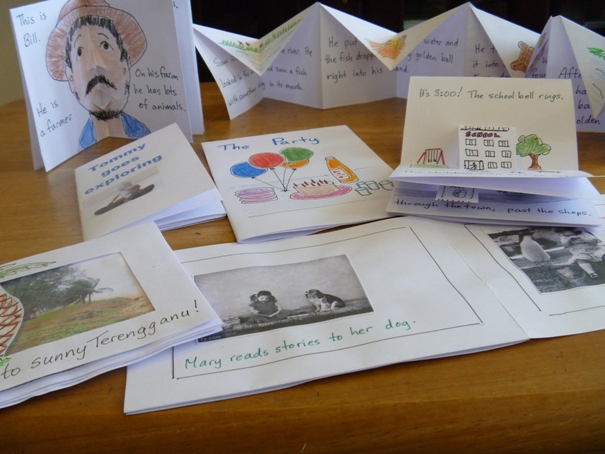 Creating Your Own Reading Materials
Reading in English for Young Learners in Malaysia
Session 8
THE little book
Made from a single sheet of paper
No need for staples, glue, sticky tape
Can be quickly and easily created by anyone
Can be adapted into pop-up book
Can be created on the computer in Word
Can be photocopied (one side of paper)
Sometimes called “hotdog book”, “origami book” “Poof! book” ...
The little book has front and back cover, and six pages.It can be made with A3 paper, or A4 paper.
You need:
pens/pencils
scissors
A4 or A3 paper
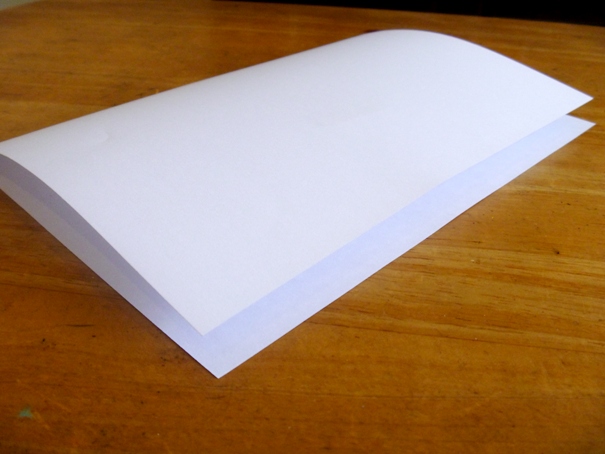 Step 1:
Fold the paper in half
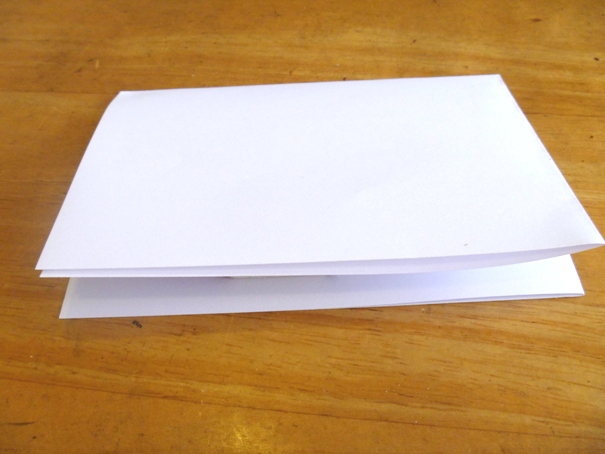 Step 2:
Fold the paper in half again
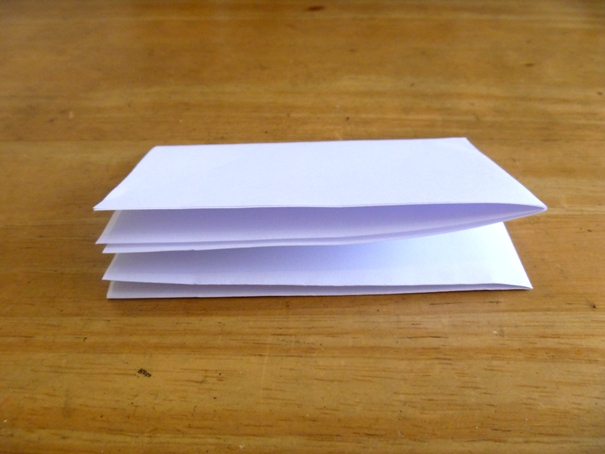 Step 3:
Fold the paper in half a third time
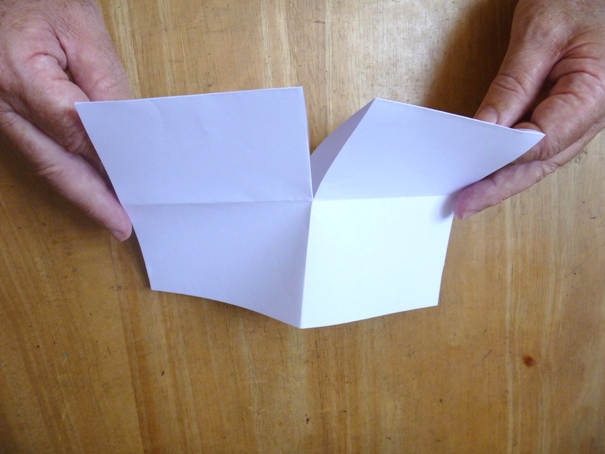 Step 4:
Unfold as far as the first fold
Cut down to the fold mark 
from the fold edge
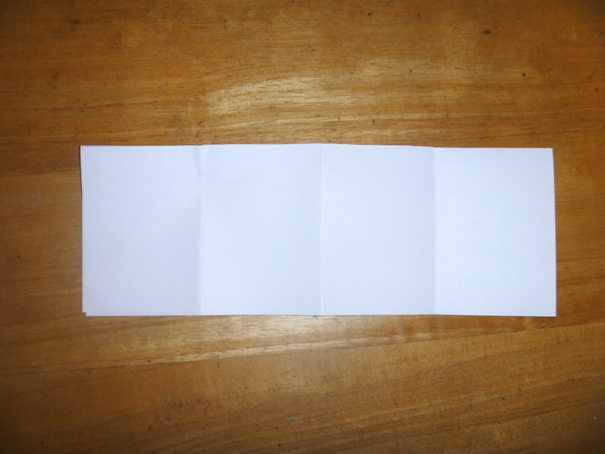 Step 5:
Fold
Cut section
Unfold, and re-fold the other way
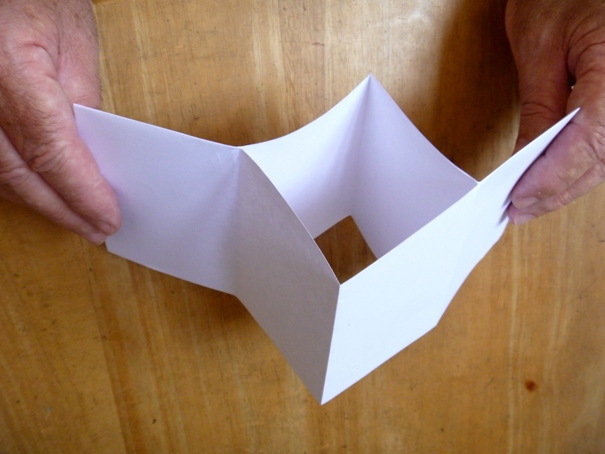 Hold the two ends ...
... and push them together.
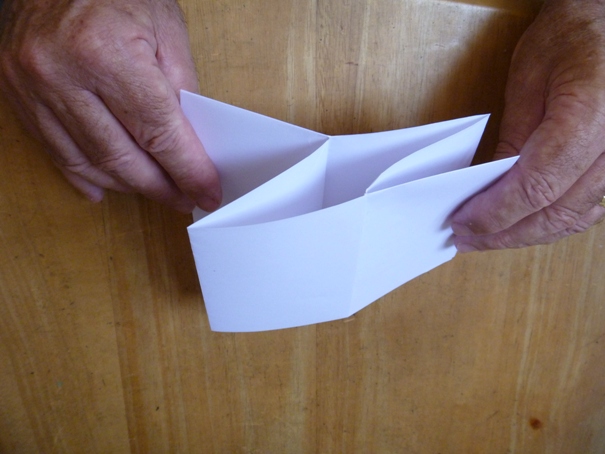 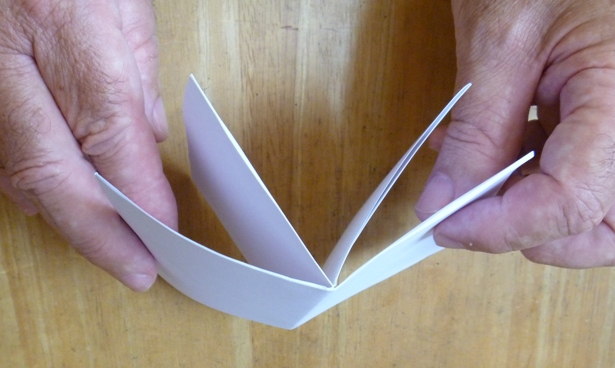 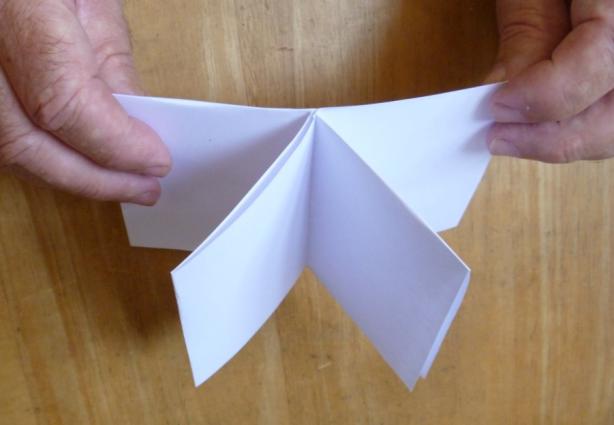 And there it is!
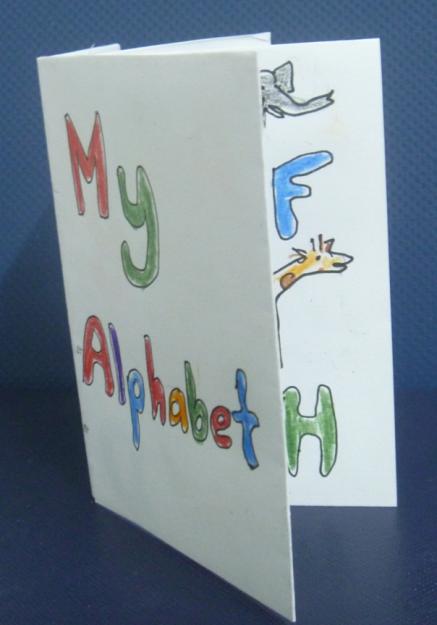 Now ... write, draw
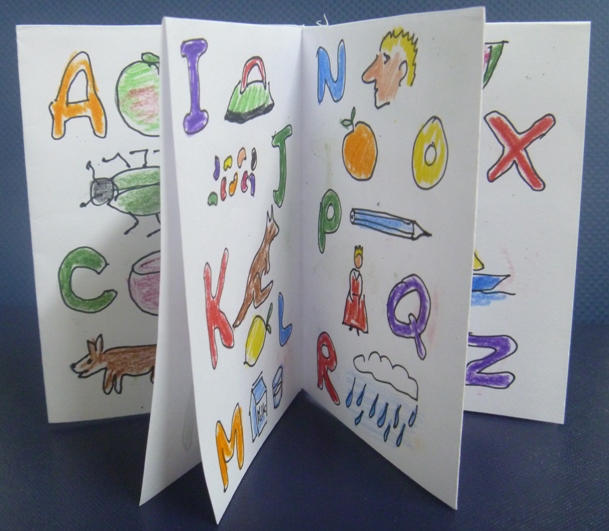 Basic Story Writing
Introduce your characters with descriptions of physical and personality traits, their surroundings, and those with whom they come in contact.
Create a problem/conflict. This could be between two people, an internal conflict, or one in which the main character overcomes an obstacle in the outside world.
Write the climax of the story, which will include the main character(s) coming face to face with the conflict.
Show how your character(s) resolves the problem, and what happens next.
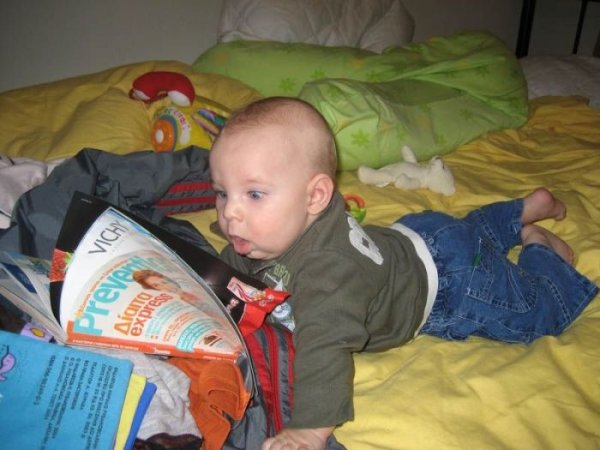 Really little kids love books and stories, but they don’t really need a storyline (problem and solution), and they don’t want anything scary!
Preparing for Pop-Up Books
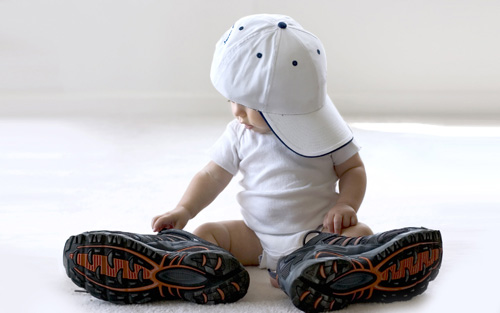 Start simple:
Making a Pop-Up
Card
You need:
pens/pencils
scissors
A4 or A3 paper
Pop-Up Books
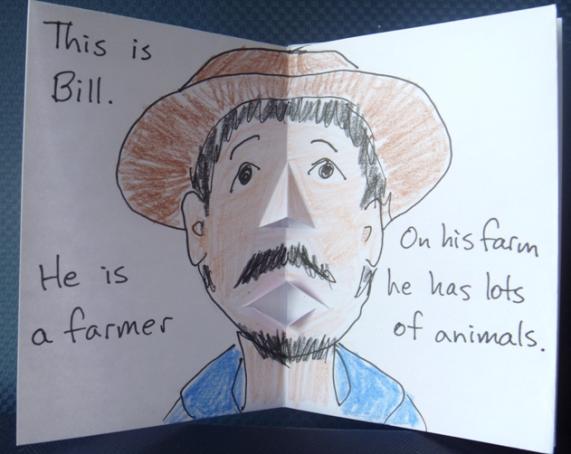 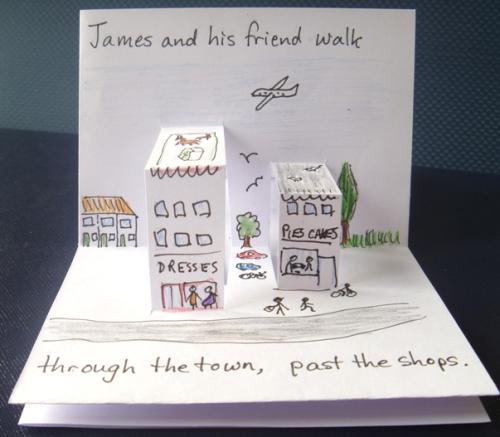 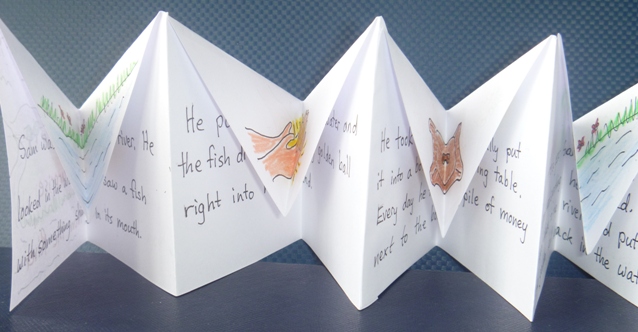 You need:
pens/pencils
scissors
A4 or A3 paper
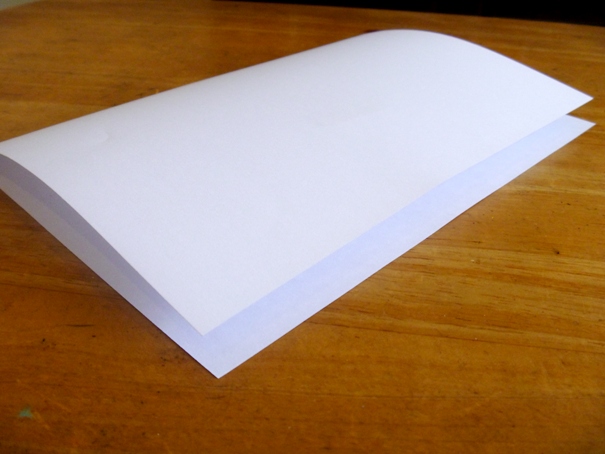 Step 1:
Fold the paper in half
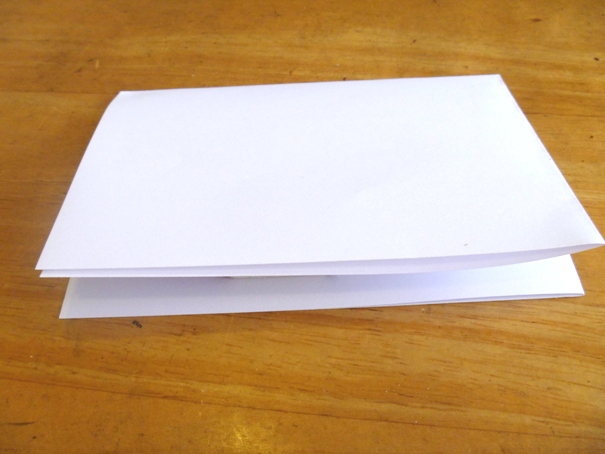 Step 2:
Fold the paper in half again
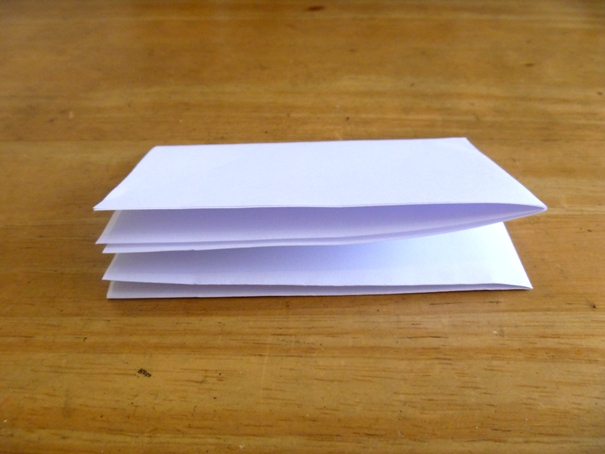 Step 3:
Fold the paper in half a third time
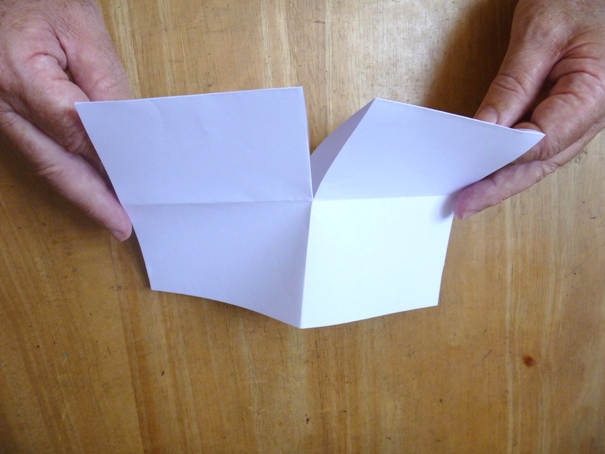 Step 4:
Unfold as far as the first fold
Cut down to the fold mark 
from the fold edge
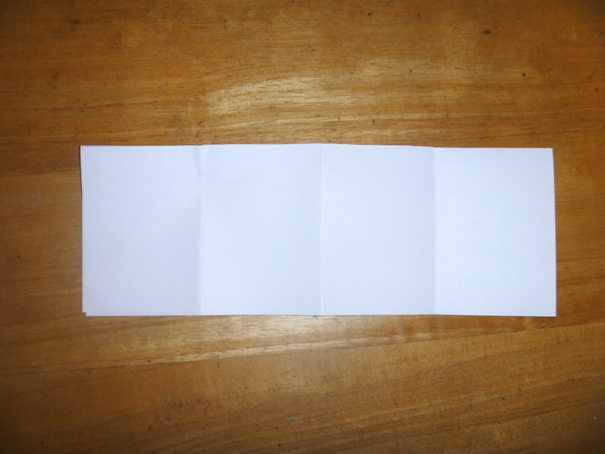 Step 5:
Fold
Cut section
Unfold, and re-fold the other way
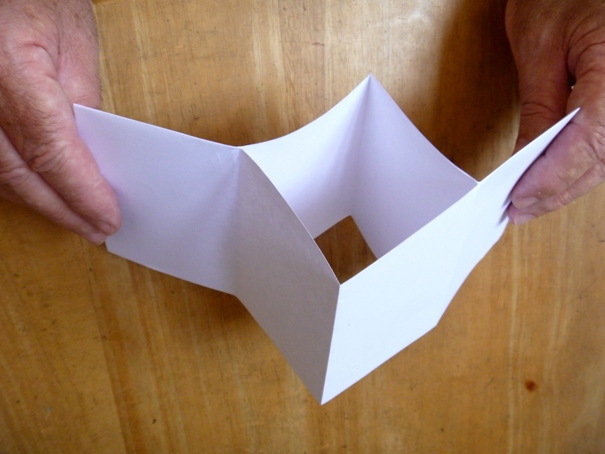 Hold the two ends ...
... and push them together.
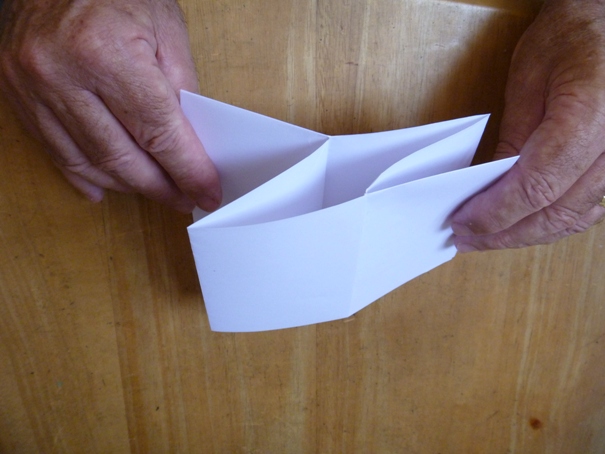 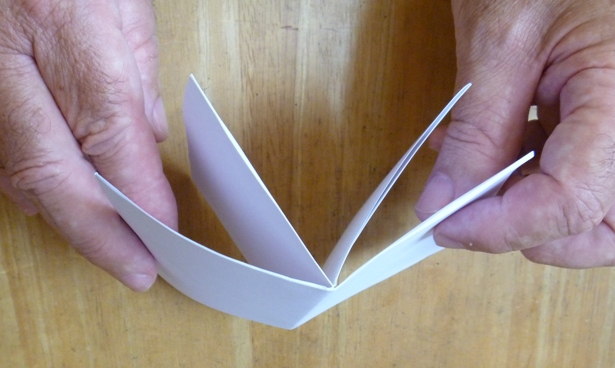 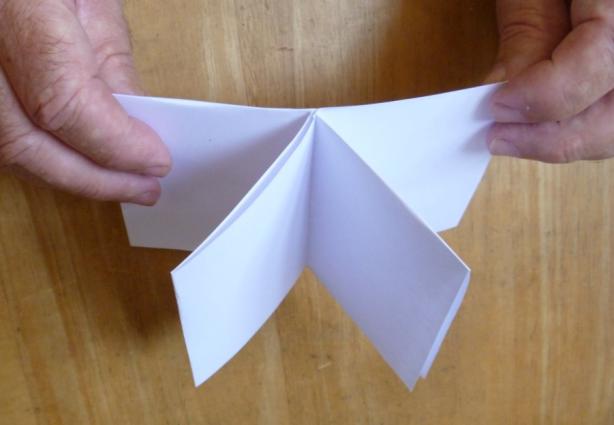 And there it is!
Folding for pop-ups:
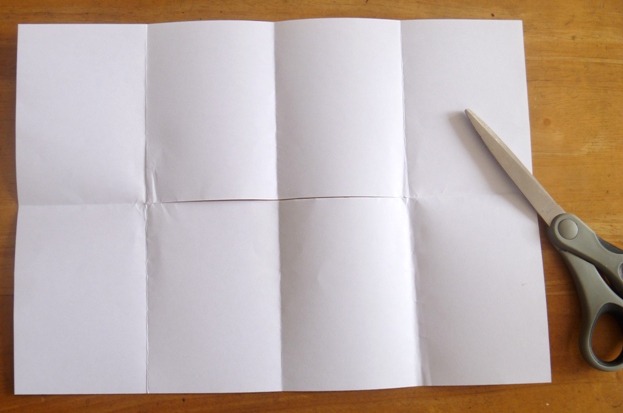 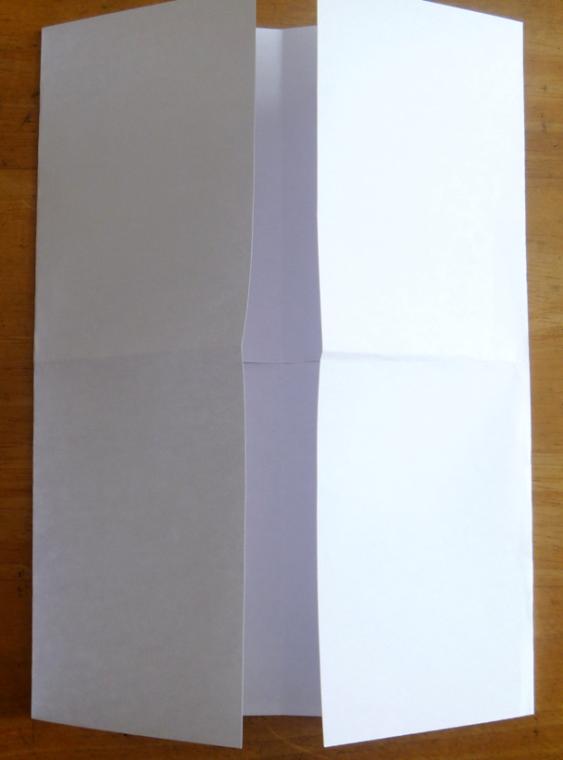 Unfold paper completely
Fold edges in to the middle
Little cuts for pop-ups:
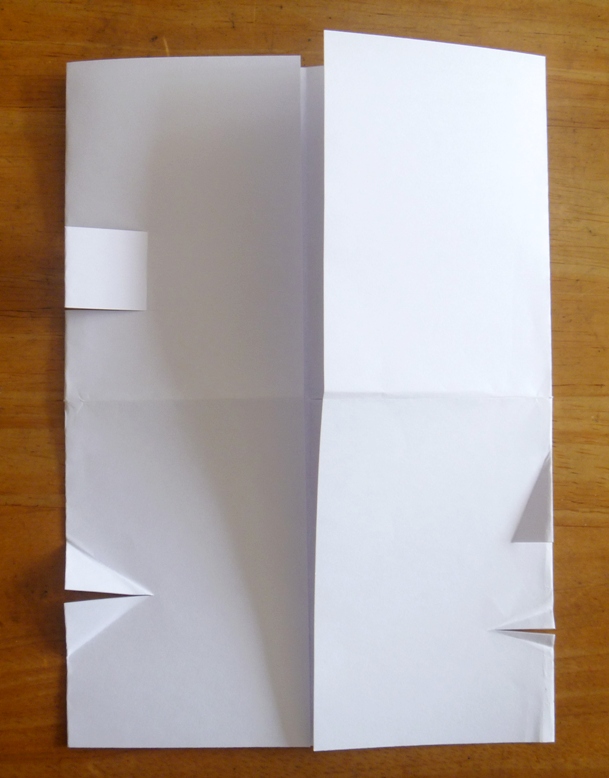 Book Cover
(no cuts)
Box
Nose
Mouth or beak (duck)
Mouth
Face – nose and mouth pop-ups
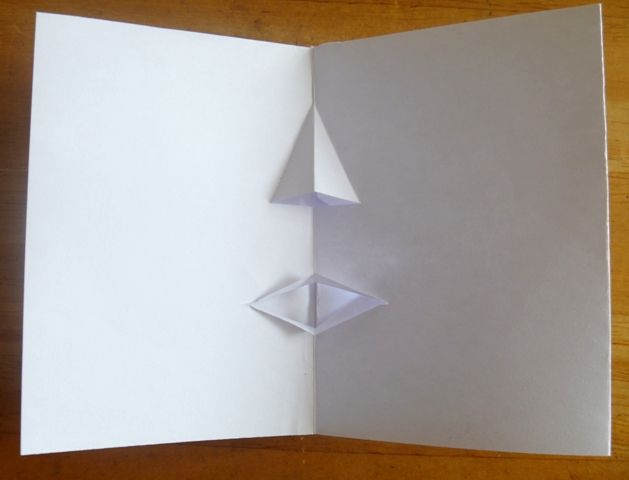 A character quickly develops
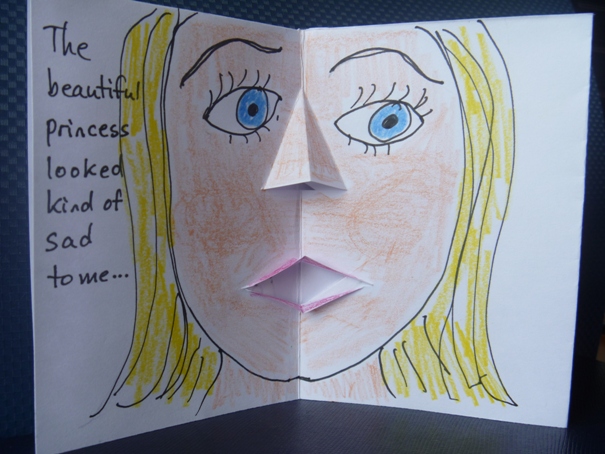 Duck Beak or Animal Mouth
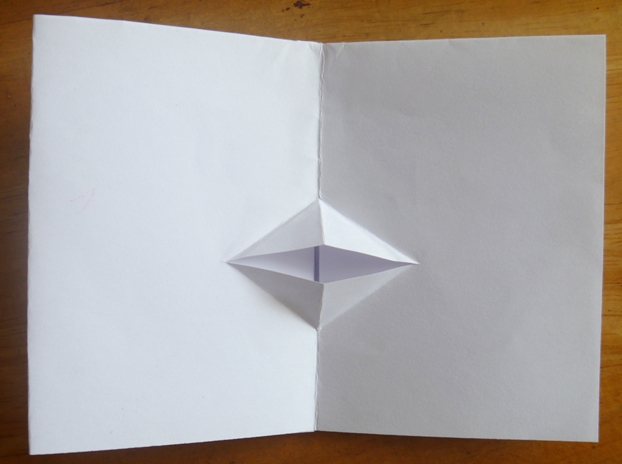 Any animal will do
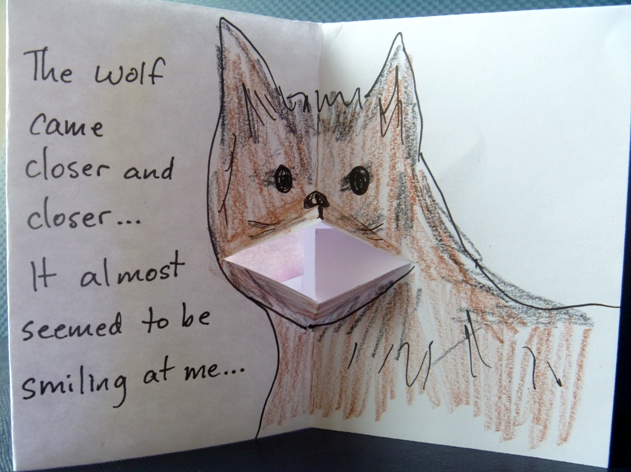 Box or Furniture or Item
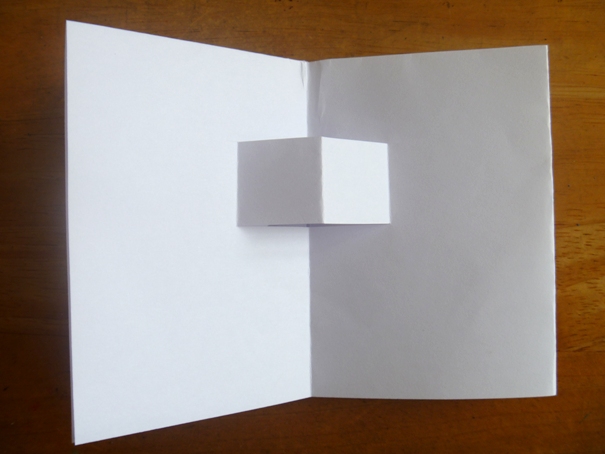 Something cube-shaped
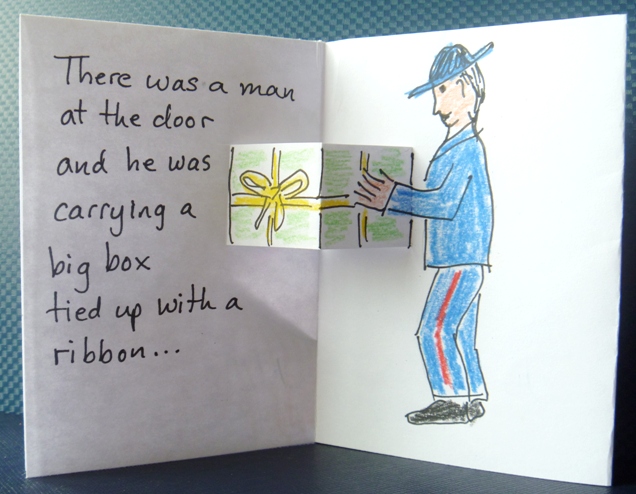 Design your story and pop-ups to go together.
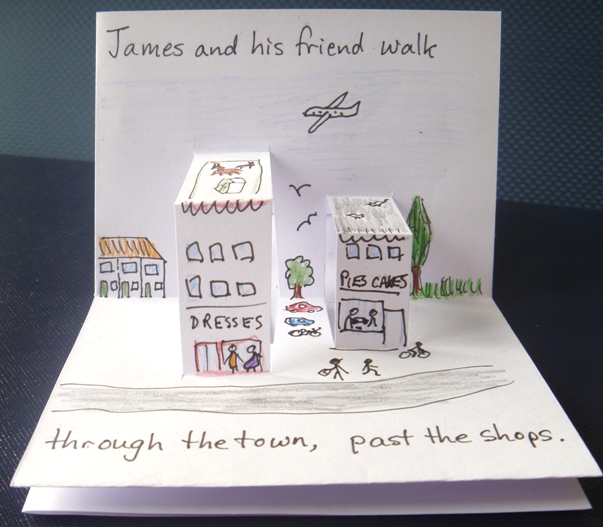 There doesn’t have to be a popup on every page.
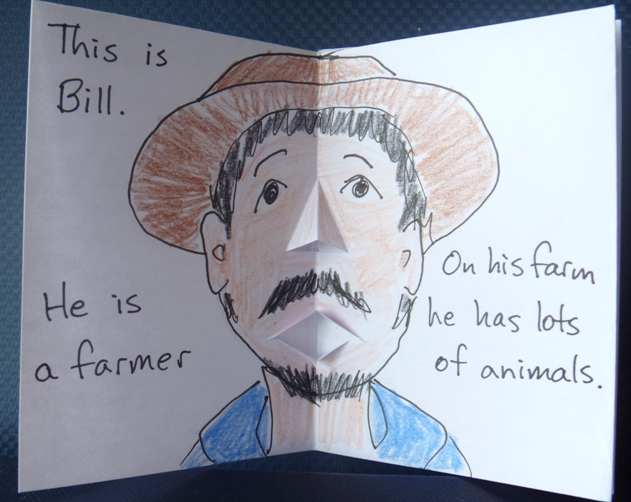 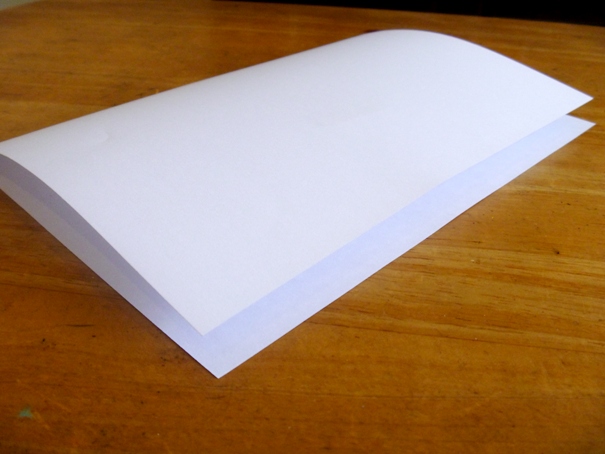 Step 1:
Fold the paper in half
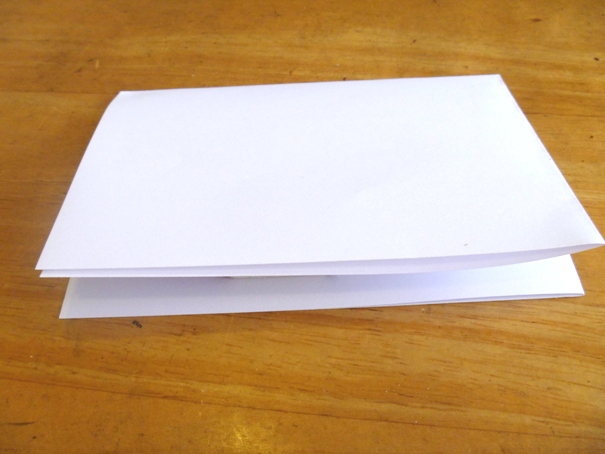 Step 2:
Fold the paper in half again
Open the paper, and re-fold the other way.
Inside of Card
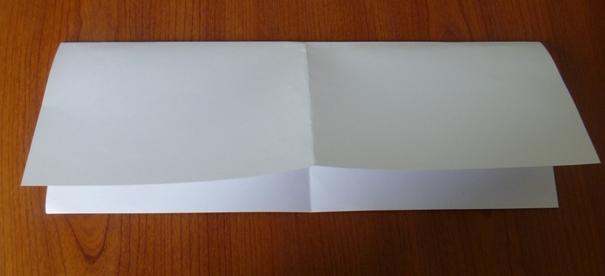 For a beak or mouth:
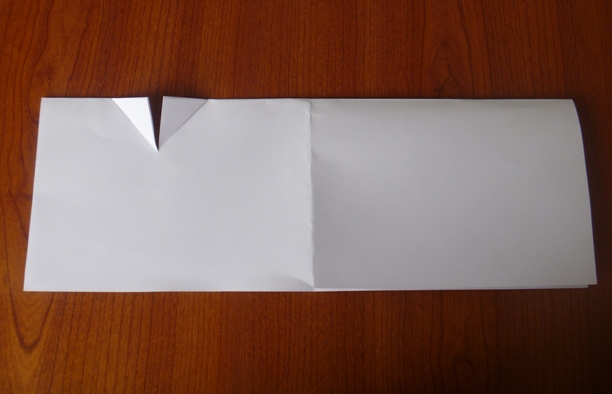 cut
fold
Re-fold card.
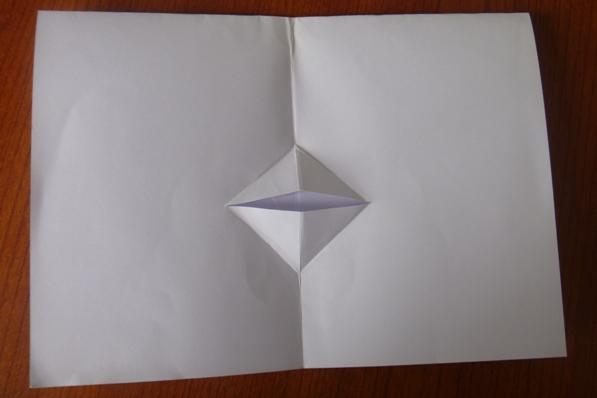 Put finger inside card to push out pop-up section.
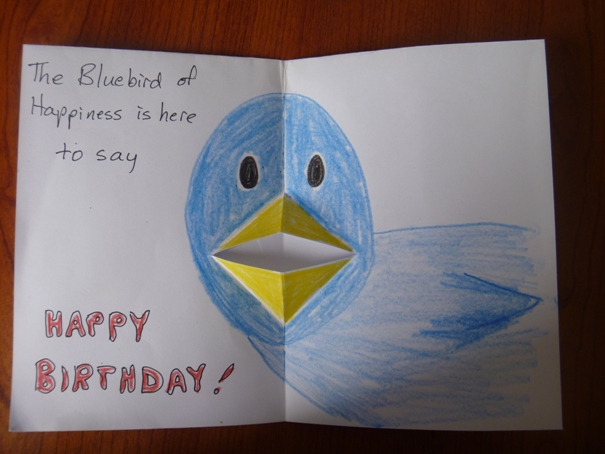 Decorate!
Other Shapes:
Box Shape
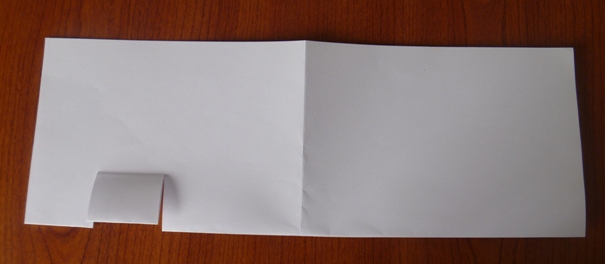 Make into a box, house, furniture ...
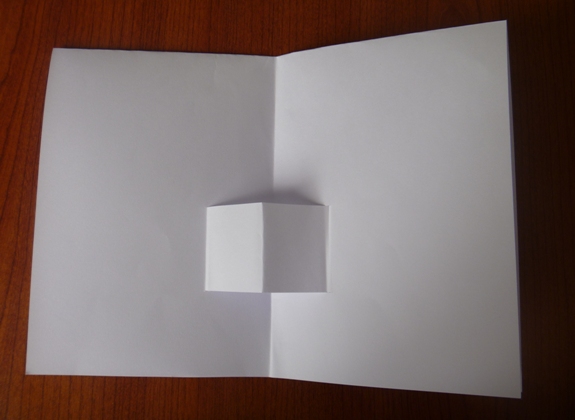 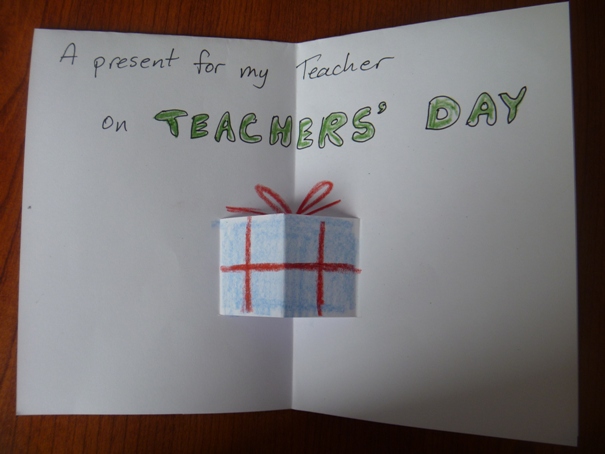 A Face:
mouth
nose
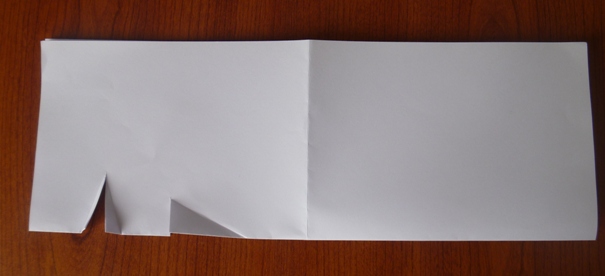 Decorate the face, create a character
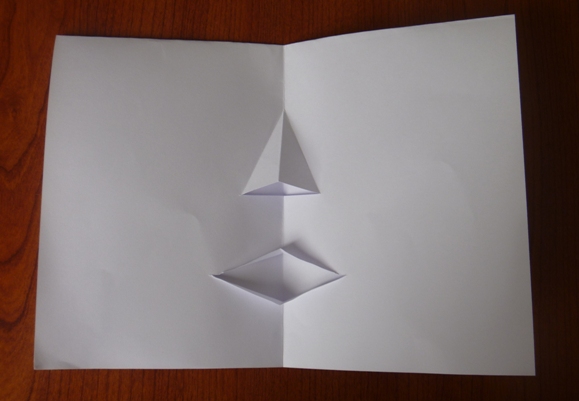 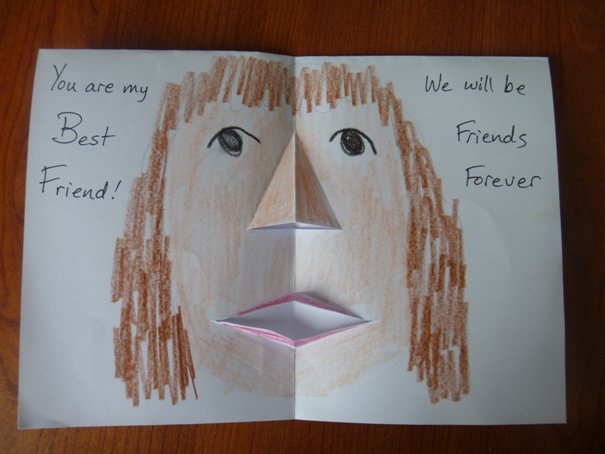 There are many occasions that could be celebrated with a card.
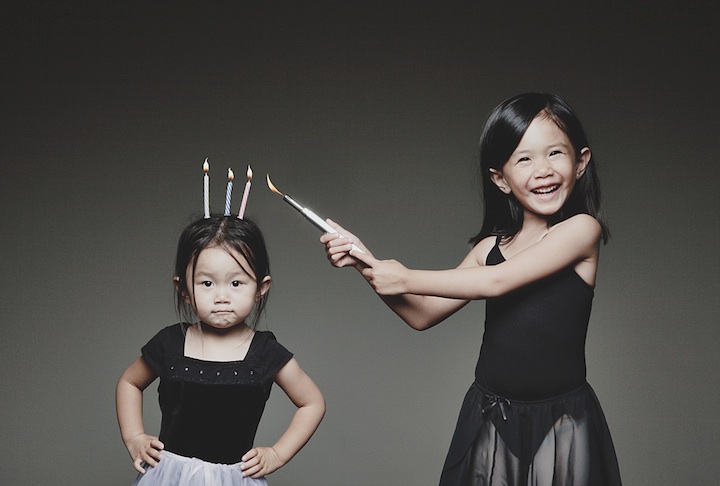